ΔΙΑΧΥΤΗ ΑΝΑΠΤΥΞΙΑΚΗ ΔΙΑΤΑΡΑΧΗ
Διδάσκουσα: Ελένη Τραγουλιά
Αυτισμοσ – μελετη περιπτωσησ
Ο Νίκος φοιτά στην πρώτη Δημοτικού και έχει διαγνωστεί από το οικείο ΚΕΔΔΥ με διάχυτη αναπτυξιακή διαταραχή με στοιχεία asperger. 
Κατά τη φοίτησή του στο νηπιαγωγείο, ήταν πολύ μοναχικός, δεν έκανε παρέα με άλλα παιδιά, απασχολούνταν με θέματα άσχετα με τη διδασκαλία. Όταν η νηπιαγωγός έκανε μάθημα για ένα θέμα, ο Νίκος διέκοπτε και μιλούσε για τους πλανήτες τους οποίους ήξερε πάρα πολύ καλά. Στο ελεύθερο παιχνίδι ασχολιόταν μόνον με τα τουβλάκια με τα οποία έκανε κατασκευές. Θύμωνε πολύ αν η νηπιαγωγός τον προέτρεπε να τα μοιραστεί. Μπορούσε να συνυπάρχει με τα άλλα παιδιά μόνον παράλληλα χωρίς να χρειάζεται να μιλά ή να μοιράζεται κάτι μαζί τους.  Δεν ξεχνούσε το θυμό του εύκολα αλλά όλη μέρα μπορεί να μιλούσε για ένα περιστατικό που τον θύμωσε.
Μελετη περιπτωσησ
1. Σύμφωνα με το προφίλ που σας δόθηκε εντοπίστε τις δυσκολίες  στον 

Τον κοινωνικό και συναισθηματικό τομέα
Την επικοινωνία
Τη σκέψη και τη συμπεριφορά


2. Τι δυσκολίες θα αντιμετωπίσει σύμφωνα με τις απαιτήσεις της 1ησ Δημοτικού;
Αιτιολογια
Ο αυτισμός θεωρείται μια εκ γενετής διαταραχή του εγκεφάλου
Οι έρευνες εστιάζονται στα νευρολογικά προβλήματα και συγκεκριμένα στα τμήματα του εγκεφάλου που επεξεργάζονται τη γλώσσα και τις πληροφορίες που δίνουν οι αισθήσεις
Ο αυτισμός παρουσιάζεται σε όλο τον κόσμο και αφορά όλες τις φυλές, εθνικότητες και κοινωνικές τάξεις
Ορισμοσ
Κατά την Jordan (2005)  αυτισμός αποτελεί μια σοβαρή και εκτεταμένη διαταραχή της ανάπτυξης και επηρεάζει τρεις περιοχές της ανάπτυξης, γνωστή και ως η τριάδα των διαταραχών του αυτισμού:
Τον κοινωνικό και συναισθηματικό τομέα
Την επικοινωνία
Τη σκέψη και τη συμπεριφορά

	Οι έρευνες καταδεικνύουν τη νευροβιολογική βάση του αυτισμού αλλά δεν γνωρίζουμε τις περιοχές του εγκεφάλου που επιφέρουν αυτή την αναπηρία (Rutter, 1999).
	
	Ο αυτισμός έχει αναγνωριστεί από τα μέσα της δεκαετίας του 1940 (Kanner, 1943), ενώ από τις αρχές του 1980 οι επιστήμονες άρχισαν να μιλούν για το αυτιστικό φάσμα (Wing, 1981). 
	
	Ο αυτισμός υπάρχει από τη στιγμή της γέννησης του παιδιού και εξελίσσεται τα τρία πρώτα χρόνια της ζωής του.
Διαστασεισ του προβληματοσ
2 έως 11 άτομα ανά 1000
Η αναλογία αγοριών- κοριτσιών είναι 3-4 αγόρια προς ένα κορίτσι
Μπορεί να συνυπάρχει και με ψυχικές διαταραχές, όπως κατάθλιψη (κυρίως στην εφηβεία), επιληψία, υπερκινητικότητα, αισθητηρικές δυσκολίες κ.λπ.
Χαρακτηριστικα παιδιων με αυτισμο
Στη σκέψη και τη συμπεριφορά:
Ανεπτυγμένη οπτική αντίληψη, οπτική μνήμη και οπτική σκέψη ( Μπορούν να φτιάξουν ένα παζλ με μεγάλη ευκολία ή να αντιληφθούν στο χώρο αλλαγές που οι υπόλοιποι δύσκολα αντιλαμβάνονται π.χ το βιβλίο στη βιβλιοθήκη είναι σε λάθος θέση 
Δυσκολία στην κατανόηση εννοιών ( Δημοκρατία, ελευθερία, δικαιοσύνη)
Δυσκολία στην αφαιρετική και συμβολική σκέψη (τι θα έκανες αν κάποιος σου έκλεβε το αγαπημένο σου παιχνίδι;)
Δυσκολία στην επίλυση προβλημάτων και αδυναμία γενίκευσης στρατηγικών Πώς θα περάσουμε το δρόμο τώρα που βρέχει και έχει λάσπες για να μη λερώσουμε; 
Στερεοτυπικές συμπεριφορές ( ενασχόληση με αντικείμενα όπως καλαμάκια, φύλλα, χαρτάκια)
Μανιερισμοί ( ασχολούνται επίμονα σε καθημερινή βάση με ένα αντικείμενο π.χ καλαμάκια, ρόδες, κα )
Επίμονη ενασχόληση με μέρη αντικειμένων (από ένα βιβλίο μπορεί να ασχολείται μόνον με μέρη μιας εικόνας χωρίς να βλέπει το όλον)
(Αναλυτικό Πρόγραμμα παιδιών με αυτισμό)
Δυσκολια στη σκεψη και συμπεριφορα
Παράδειγμα 
Ο Γιάννης μπορεί να συνθέσει ένα παζλ πολλών κομματιών με μεγάλη ευκολία αλλά αν η μητέρα  του, του πει την έκφραση ‘ έπεσε το μάτι μου σε κάτι ωραία παπούτσια ή θα βρέξει καρεκλοπόδαρα’ ο Γιάννης θα αγχωθεί πάρα πολύ και θα κοιτά μήπως η μητέρα του δεν έχει μάτι ή μήπως χτυπήσει από τις καρέκλες που θα βρέξει’ .
Χαρακτηριστικα παιδιων με αυτισμο
Στον κοινωνικό και συναισθηματικό τομέα:
Δυσκολία στη βλεμματική επαφή, στην έκφραση του προσώπου και γενικά στη χρήση μη λεκτικών συμπεριφορών ( οι γκριμάτσες τους φαίνονται αστείες ή τρομακτικές, δεν επιθυμούν να σε κοιτούν στα μάτια)
Δείχνουν αδιαφορία για τα άτομα που βρίσκονται γύρω τους (στο διάλλειμα ενώ βρίσκονται με πολλούς συμμαθητές τους μπορεί απλά να πατήσουν πάνω από ένα συμμαθητή τους απλά γιατί δεν ενδιαφέρονται για την παρουσία τους)
Αδυναμία ανάπτυξης σχέσεων με συνομήλικους  (σα να μην ξέρουν πώς να κάνουν φίλους) Χρειάζεται τεράστια προσπάθεια εκ μέρους των εκπαιδευτικών για να συνυπάρξουν τα παιδιά, συνήθως γυρνούν την πλάτη και τρέχουν ή δεν κοιτούν τους συμμαθητές τους)
Δυσκολία στο παιχνίδι (Δεν τους είναι καθόλου εύκολο να παίξουν, π.χ πρέπει ο εκπαιδευτικός να τους δείξει πώς να κάνουν τσουλήθρα)
Δυσκολεύονται να εκφράσουν τα συναισθήματά τους, αλλά και να κατανοήσουν τα συναισθήματα των άλλων Είμαι θυμωμένος ή είμαι άρρωστος, σε τέτοιες εκφράσεις μπορεί ένα παιδί να γελάσει ή να αδιαφορήσει ή να ταραχτεί 
Δυσκολεύονται να μας δείξουν τα ενδιαφέροντά τους και να συμμετέχουν στα ενδιαφέροντα των άλλων ανθρώπων Συνήθως μας δείχνουν τι θέλουν ή χωρίς να προειδοποιήσουν διαλέγουν να παίξουν με ένα παζλ χωρίς να το ζητήσουν
Χαρακτηριστικα παιδιων με αυτισμο
Στην επικοινωνία:
Έλλειψη ομιλίας ή καθυστερημένη ομιλία
Δυσκολία στη συζήτηση με τους άλλους (έναρξη, παρακολούθηση, ολοκλήρωση)
Ηχολαλία Πολύ συχνά επαναλαμβάνουν ακριβώς αυτό που τους ρωτούμε Τι κάνεις; και απαντούν τι κάνεις;
Διαδικασια διαγνωσησ
Πηγή πληροφοριών αποτελούν οι γονείς του μαθητή και ο εκπαιδευτικός
Διεπιστημονική διάγνωση
Συλλογή στοιχείων μέσα από 
Παρατήρηση
Αλληλεπίδραση με συνομιλήκους και οικογένεια
Συζήτηση με το μαθητή
Συνεντεύξεις και πληροφορίες από γονείς, εκπαιδευτικό κ.λπ
Βιντεοσκόπηση (για προσωπική χρήση, απαγορεύεται η δημοσιοποίηση)
Εκπαιδευση παιδιων με αυτισμο
Στη χώρα μας όλο και περισσότερα παιδιά με αυτισμό εκπαιδεύονται στα σχολεία γενικής εκπαίδευσης 
Κάποια παιδιά με αυτισμό μπορεί  να βρίσκονται και σε σχολεία για παιδιά με νοητική καθυστέρηση εξαιτίας της συννοσηρότητας αλλά και της έλλειψης σχολείων παιδιών με αυτισμό

Πολλά παιδιά με αυτισμό εξακολουθούν να εκπαιδεύονται σε μη εκπαιδευτικά πλαίσια όπως ψυχιατρικά νοσοκομεία, κέντρα ψυχική υγιεινής, ημερήσια προγράμματα που εποπτεύονται από το Υπουργείο Υγείας κ.λπ. Ακόμα και σε ιδρύματα τύπου «άσυλο»
TEACCHTreatment and Education of Autistic and Communication Handicapped Children
Το TEACCH μεταφράζεται ως «θεραπεία και Εκπαίδευση Παιδιών με Αυτισμό και Διαταραχές Επικοινωνίας» και αποτελεί ένα πρόγραμμα εκπαίδευσης για παιδιά με διαταραχές του αυτιστικού φάσματος.

Τα βασικά στοιχεία του TEACCH είναι τα εξής:
Η φυσική δόμηση του περιβάλλοντος- κάθε δραστηριότητα φιλοξενείται σε συγκεκριμένο σημείο πχ. Περιοχή διδασκαλίας, ελεύθερου παιχνιδιού, δομημένου παιχνιδιού, φαγητού κ.λπ. (στόχος είναι να παραμείνει ο μαθητής για κάποιο χρονικό διάστημα σε ένα μέρος)
Το ατομικό ημερήσιο πρόγραμμα- το πρόγραμμα δίνεται στο μαθητή είτε γραπτά, είτε με εικόνες, σχήματα ή αντικείμενα (στόχος είναι να ξέρει το παιδί τι θα κάνει την επόμενη στιγμή)
Το σύστημα ατομικής εργασίας- αποτελεί τρόπο οργάνωσης κάθε δραστηριότητας στο σχολείο ή στο σπίτι (τι δουλειά θα κάνω; Πότε θα την κάνω; Πού θα την κάνω; Για πόση ώρα; Πώς ξέρω ότι τελείωσα; Τι θα κάνω μετά;)
Η οπτική παρουσίαση των δραστηριοτήτων πχ. Τοποθέτηση υλικών σε κουτιά, οπτικές οδηγίες για τον τρόπο χρήσης των υλικών, σηματοδότηση δραστηριότητας με χρώματα κ.λπ
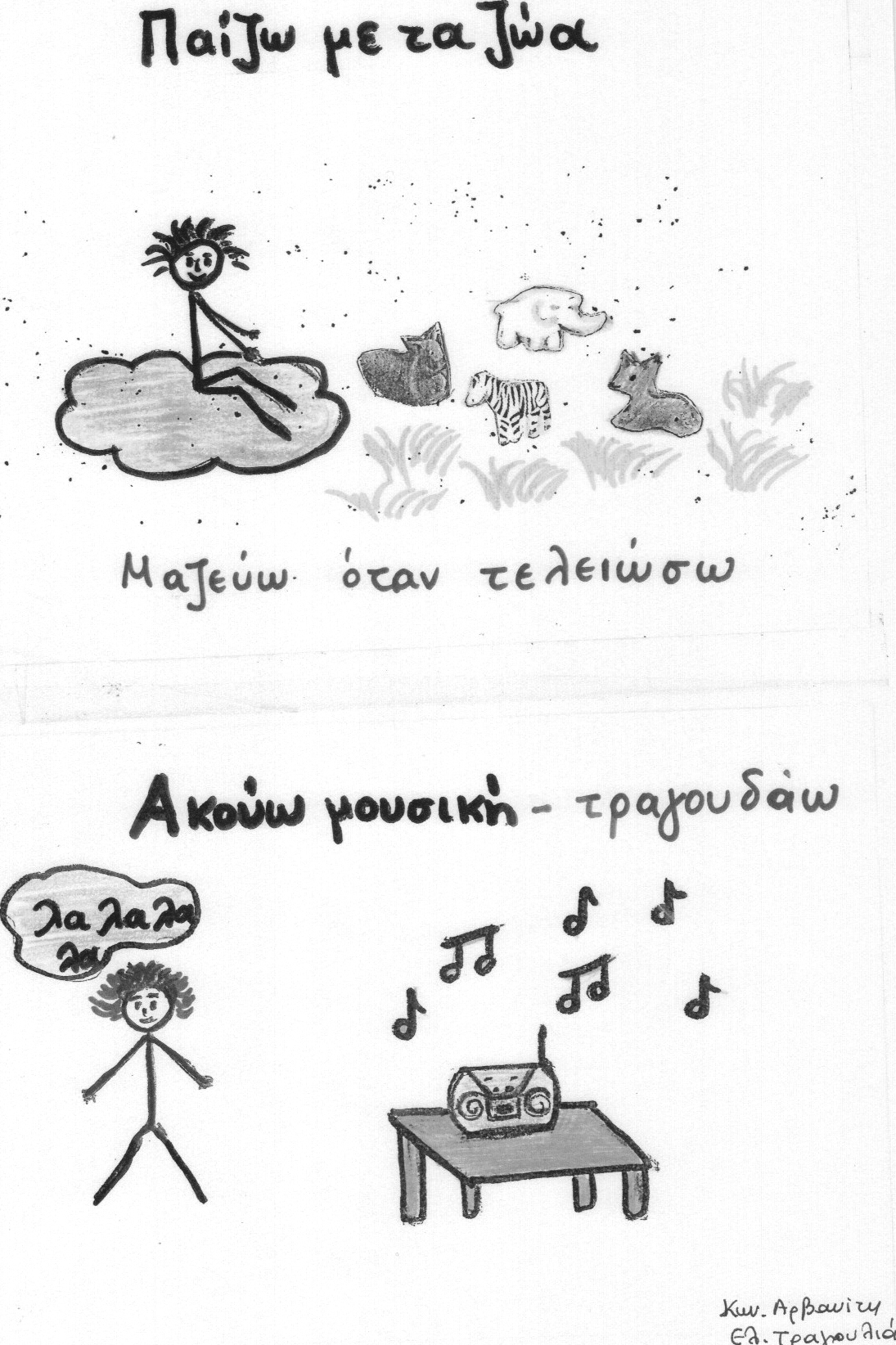 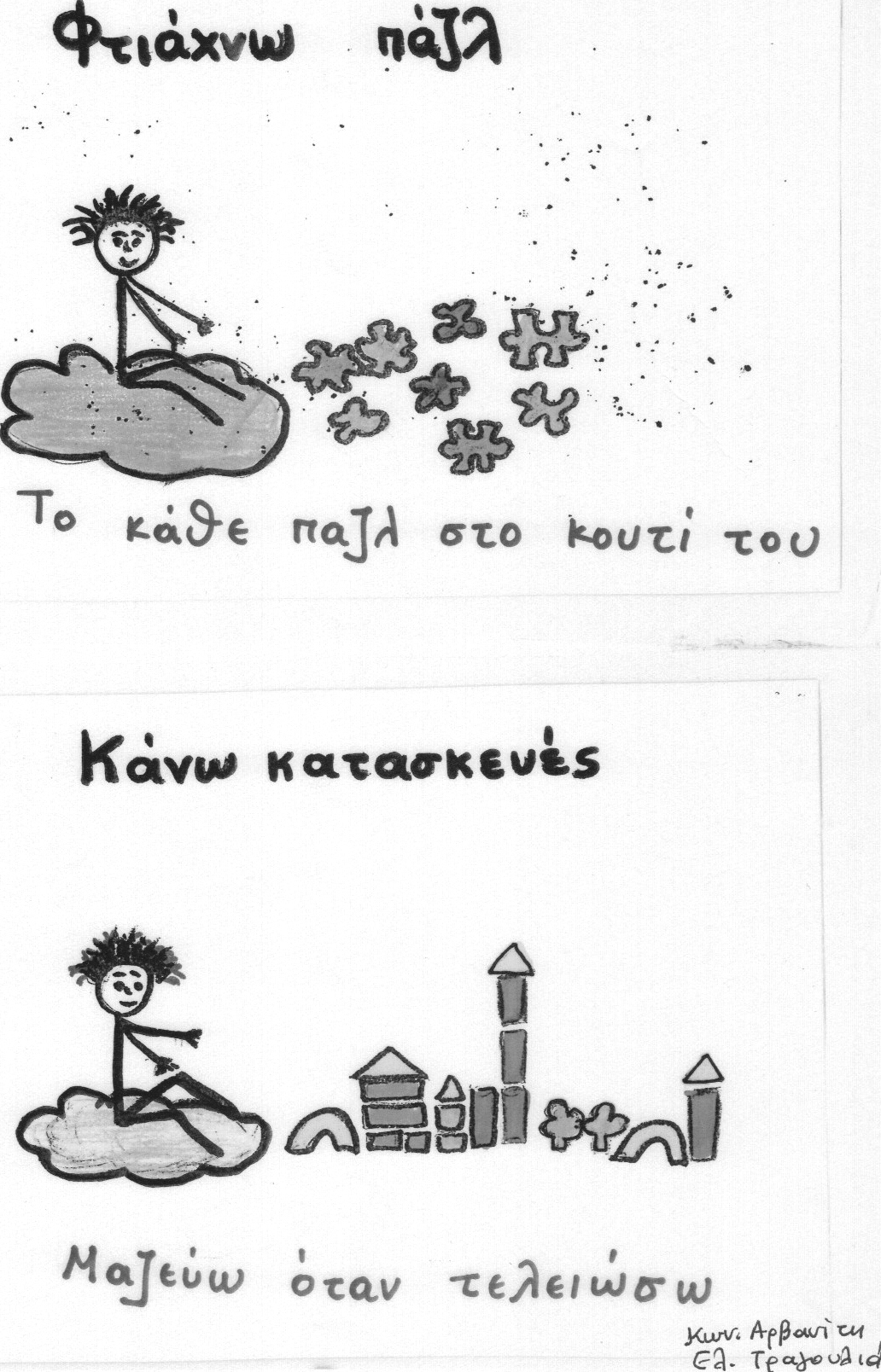 PECSPICTURE EXCHANGE COMMUNICATION SYSTEM
To PECS μεταφράζεται ως «Σύστημα επικοινωνίας μέσω ανταλλαγής εικόνων» και είναι ένα πρόγραμμα επικοινωνίας που επιτρέπει σε παιδιά και ενήλικες με διαταραχές της επικοινωνίας χωρίς λειτουργικό λόγο να αρχίσουν να επικοινωνούν.

	Αναπτύχθηκε το 1985 από τους Αμερικανούς Lori Frost and Andy Bondy.

	Τα παιδιά μαθαίνουν να επικοινωνούν χρησιμοποιώντας εικόνες, ώστε να μάθουν γραμματικές δομές, σημασιολογικές σχέσεις και λειτουργίες επικοινωνίας
Κοινωνικεσ Ιστοριεσ
Κοινωνικεσ ιστοριεσ
Είναι ιστορίες καθημερινής πρακτικής που  απευθύνονται σε παιδιά που παρουσιάζουν διάχυτη αναπτυξιακή διαταραχή 
Συμβάλλουν στην ομαλή κοινωνική προσαρμογή των παιδιών 
Οδηγούν πάντα σε ένα αποτέλεσμα, μία λύση για τα παιδιά
Κοινωνικεσ ιστοριεσ
Ο στόχος μιας Κοινωνικής Ιστορίας είναι να διασφαλίσει την πληροφόρηση του παιδιού  για καταστάσεις,  που το παιδί δυσκολεύεται να ακολουθήσει και που για άλλους είναι αυτονόητες Gray, 1998· Howley & Arnold, 2005).
Π.χ ψωνιζω στον φούρνο, περιμένω τη σειρά μου
Η Carol Gray (1998) αναφέρει ότι «Μια Κοινωνική Ιστορία είναι μια σύντομη ιστορία που έχει μια συγκεκριμένη μορφή και στοχεύει να περιγράψει με αντικειμενικό τρόπο μια κοινωνική κατάσταση, ένα άτομο, μια ικανότητα, ένα γεγονός ή μια έννοια (σελ.171).
Κοινωνικεσ ιστοριεσ (σκοποσ)
Διηγούνται μια ιστορία, μια δεξιότητα ή μια έννοια 
 Περιγράφουν καταστάσεις που για τυπικά αναπτυσσόμενα παιδιά θεωρούνται αυτονόητα (πώς να κάνω μπάνιο, πώς ντύνομαι, πως παραγγέλνω στο εστιατόριο)
Πληροφορούν, καθησυχάζουν, παρηγορούν, υποστηρίζουν, επαινούν και υποδεικνύουν τρόπους διόρθωσης συμπεριφοράς
Κοινωνικεσ ιστοριεσ
Στα πλαίσια της συμπεριληπτικής εκπαίδευσης έχει φανεί ότι η χρήση των κοινωνικών ιστοριών βοηθούν τόσο τα παιδιά με αυτισμό όσο και τους συμμαθητές τους να κατανοήσουν τις δυσκολίες τους αλλά και τον τρόπο σκέψης τους 
 ο Attwood (1998) τονίζει ότι η χρήση της μπορεί να αποδειχθεί ωφέλιμη και για τις δύο πλευρές, καθώς βοηθά το ίδιο το άτομο με αυτισμό και τα τυπικά αναπτυσσόμενα άτομα να κατανοήσουν καλύτερα την οπτική και τον μοναδικό τρόπο που αντιλαμβάνονται την κοινωνική πραγματικότητα τα άτομα με αυτισμό.
Κοινωνικεσ ιστοριεσ (σχεδιασμοσ)
Παρουσιάζουν δεξιότητες και έννοιες βήμα-βήμα καθώς λαμβάνουν υπόψη τους την έλλειψη συγκέντρωσης των παιδιών με διάχυτη αναπτυξιακή διαταραχή και τη δυσκολία τους να αναπτύσσουν την κεντρική συνοχή μιας εικόνας ( πολλά παιδιά τείνουν να κοιτούν τις λεπτομέρειες και όχι τη συνολική εικόνα)
Κοινωνικεσ  ιστοριεσ (περιεχομενο)
Οι κοινωνικές ιστορίες περιλαμβάνουν έναν συνδυασμό τεσσάρων διαφορετικών τύπων προτάσεων (Gray, 1998):
Α. τις περιγραφικές προτάσεις (descriptive sentences) που περιγράφουν την κατάσταση. 
Παράδειγμα 1 : Στις 5 το απόγευμα πηγαίνω στην θεραπεύτριά μου για να κάνω μάθημα 
Παραδειγμα 2: Στις 8 το πρωί πηγαίνω στο σχολείο
Κοινωνικεσ ιστοριεσ (περιεχομενο)
Β. Οι προτάσεις προοπτικής (perspective sentences) είναι αυτές που περιγράφουν  τις σκέψεις και τα συναισθήματα και τις επιθυμίες των άλλων  (Smith, 2003).
Παράδειγμα: Η θεραπεύτρια μου με περιμένει και είναι χαρούμενη που πηγαίνω εκεί 
Παράδειγμα 2: Η δασκάλα μου πάντα είναι εκεί και χαίρεται που πηγαίνω στο σχολείο
Κοινωνικεσ ιστοριεσ (περιεχομενο )
Γ. Οι καθοδηγητικές προτάσεις (directive sentences) υποδεικνύουν συμπεριφορές σε μια δεδομένη κατάσταση
Παράδειγμα : θα προσπαθήσω να συνεργαστώ και να δουλέψω με την θεραπεύτρια μου 
Παράδειγμα 2: Θα περπατήσω με τη μαμά μέχρι η κυρία να μου ανοίξει την πόρτα και να μου πει καλημέρα
Κοινωνικεσ ιστοριεσ (περιεχομενο)
Δ. Οι προτάσεις ελέγχου (control sentences) είναι προτάσεις γραμμένες από το ίδιο το άτομο με αυτισμό, για να εντοπίσει τις τεχνικές που θα τον βοηθήσουν να θυμηθεί τις πληροφορίες της κοινωνικής ιστορίας. ( απευθύνονται σε μεγαλύτερης ηλικίας άτομα που είναι υψηλής λειτουργικότητας)
Κοινωνικεσ ιστοριεσ
Διαβάστε τις προηγούμενες δύο ιστορίες 
Που στόχευαν, δηλαδή για ποιο λόγο σχεδιάστηκαν;
Αναλογια προτασεων
Μια κοινωνική ιστορία πρέπει περισσότερο να περιγράφει παρά να κατευθύνει
Κοινωνικη ιστορια ( παρουσιαση στο παιδι)
Η κοινωνική ιστορία διαβάζεται στο παιδί όταν είναι ήρεμο και ποτέ σαν επακόλουθο μιας κρίσης του παιδιού
Σκοπός είναι να το προετοιμάσει  και να μειώσει το άγχος του
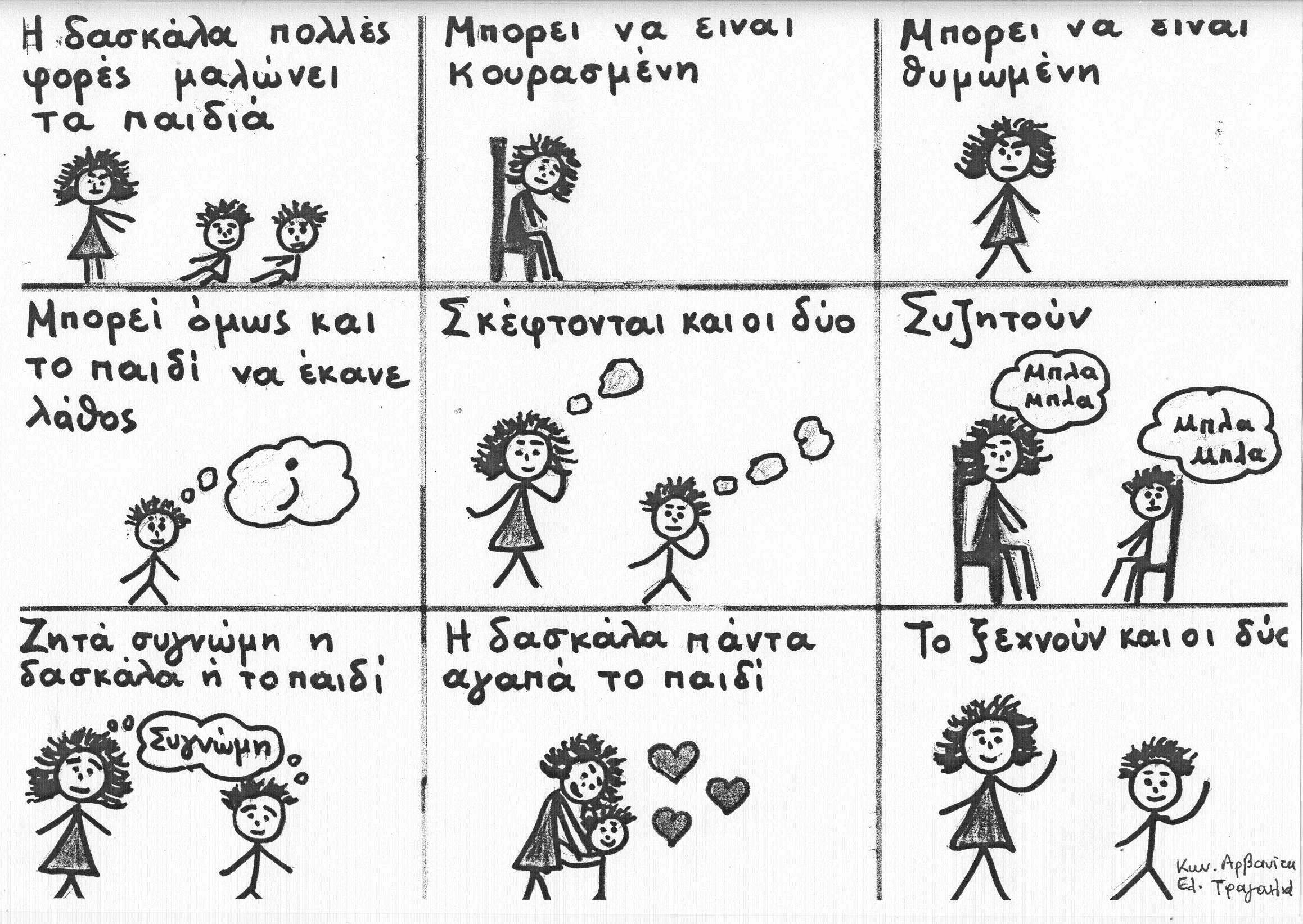 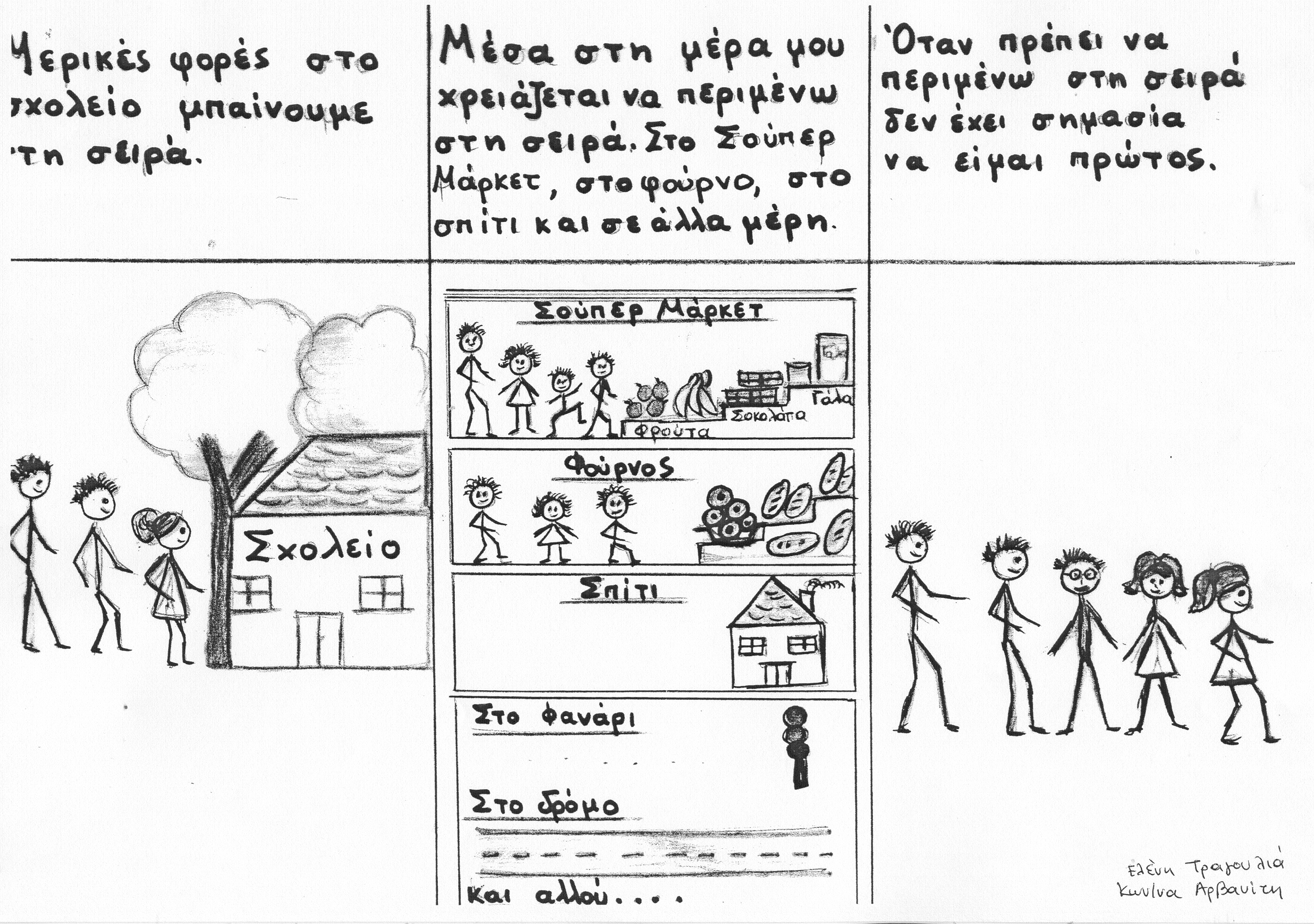 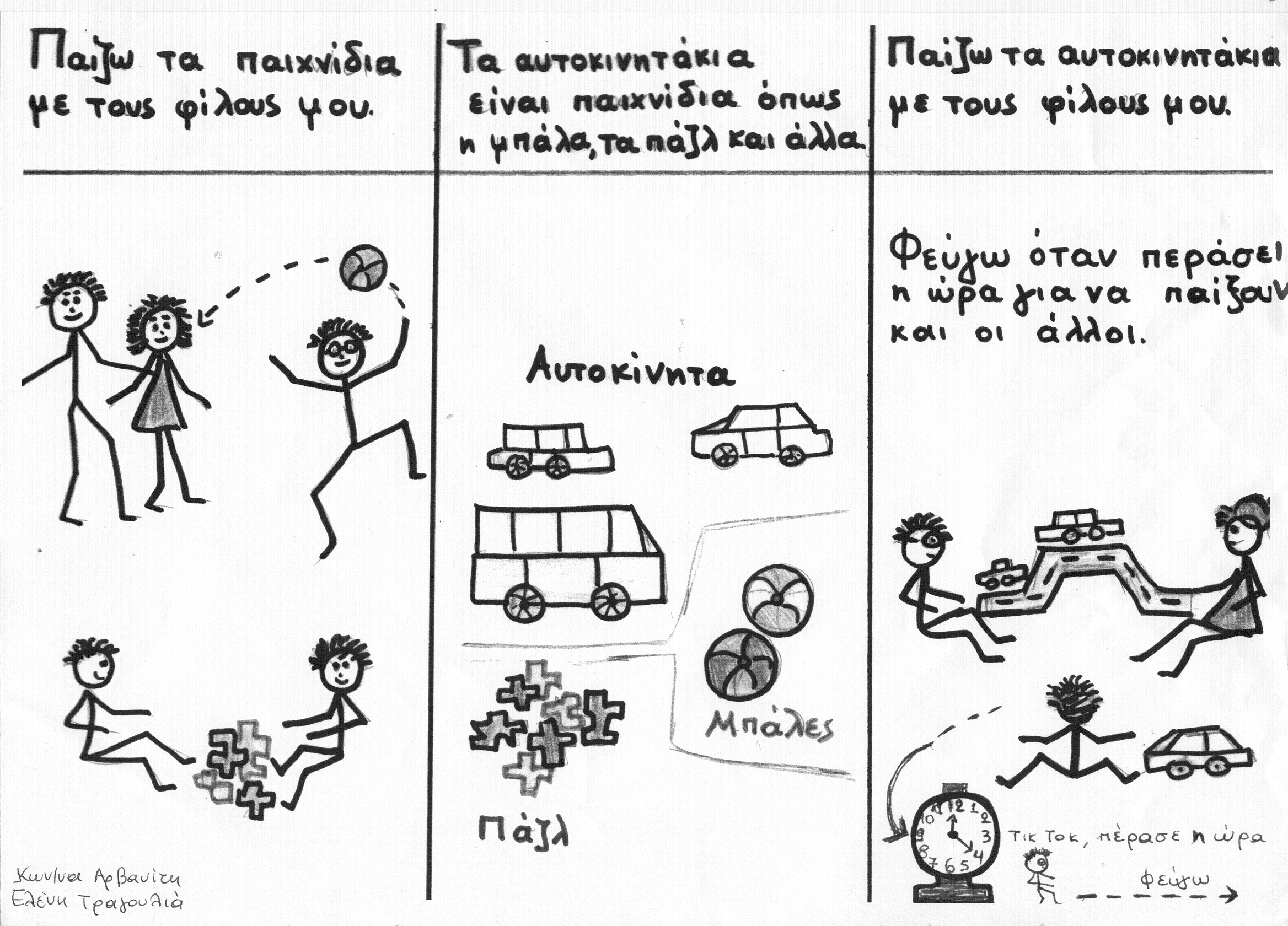 Ενδεικτικη Βιβλιογραφια
Όλγα Αλευρά,  Κοινωνικές Ιστορίες στο  Σοφία Μαυροπούλου, Κοινωνική ένταξη σε σχολείο και η μετάβαση σε χώρο εργασίας για τα άτομα στο φάσμα του αυτισμού: Θεωρητικά ζητήματα και εκπαιδευτικές παρεμβάσεις, 153-159, Βόλος: Εκδόσεις Γράφημα 
Smith, C. (2003). Writing and developing Social Stories: Practical interventions in autism. Brackley: Speechmark Publishing.
Gray,C., Leigh White, A. (2003) Κοινωνική Προσαρμογή : Πρακτικός οδηγός για αυτιστικά παιδιά και παιδιά με σύνδρομο Asperger. Αθήνα: Εκδόσεις Σαββάλα
ΣΥΝΕΡΓΑΤΙΚΗ ΔΙΔΑΣΚΑΛΙΑΣΤΟΧΟΣ: Η συμμετοχη ολων των παιδιων τησ ταξησ
Συμπερίληψη (Inclusion)
Τμήμα Ένταξης/ Παράλληλη Στήριξη
Συνεργατική Διδασκαλία
1 Τραγουλιά Ε., Στρογγυλός Β., Βασιλειάδου Ε., και Παπαδημητρίου Α. (2013). Συνεργατική διδασκαλία: Προϋποθέσεις και προοπτικές. 3ο Πανελλήνιο Συνέδριο Ειδικής Εκπαίδευσης-«Διλήμματα και προοπτικές της ειδικής αγωγής», Αθήνα (πρακτικά σε CD).
Εξατομικευμένη/ Διαφοροποιημένη Διδασκαλία
Τι σημαινει συνεργατικη διδασκαλια
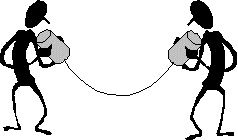 « δύο ή περισσότεροι επαγγελματίες διδάσκουν μαζί σε μία τάξη παιδιών μικτής ικανότητας» (Friend and Reising, 1993)
« ένας τρόπος για την εκπλήρωση της συμπερίληψης των παιδιών με αναπηρίες στην τάξη της γενικής εκπαίδευσης, όπου ο ειδικός εκπαιδευτικός επισκέπτεται την τάξη τουλάχιστον 1 ή 2 ώρες την ημέρα» (Walhter-Thomas, 1997
« δύο ή περισσότεροι επαγγελματίες  είναι συνυπεύθυνοι για τη διδασκαλία μερικών ή όλων των μαθητών…ένας δημιουργικός τρόπος για ανθρώπους με  διαφορετικό τρόπο σκέψης...ο ένας υποστηρίζει τον άλλο ώστε οι μαθητές να μάθουν καλύτερα» (Villa, et al, 2004)
1 Τραγουλιά Ε., Στρογγυλός Β., Βασιλειάδου Ε., και Παπαδημητρίου Α. (2013). Συνεργατική διδασκαλία: Προϋποθέσεις και προοπτικές. 3ο Πανελλήνιο Συνέδριο Ειδικής Εκπαίδευσης-«Διλήμματα και προοπτικές της ειδικής αγωγής», Αθήνα (πρακτικά σε CD).
Η συνδιδασκαλια ειναι μια προσεγγιση διδασκαλιασ που προωθει
ισότητα, αμοιβαία ευθύνη,  εμπιστοσύνη, ισότιμη συνεργασία στο πλαίσιο μιας αλληλεπιδραστικής σχέσης
συνεργατικό σχεδιασμό,  από κοινού διδασκαλία και αξιολόγηση
διδασκαλία του ίδιου αντικειμένου με τη χρήση ποικίλων προσεγγίσεων από τους δύο εκπαιδευτικούς ή τους  άλλους επαγγελματίες
διακριτοί και προσυμφωνημένοι ρόλοι 
επικοινωνιακές δεξιότητες
1 Τραγουλιά Ε., Στρογγυλός Β., Βασιλειάδου Ε., και Παπαδημητρίου Α. (2013). Συνεργατική διδασκαλία: Προϋποθέσεις και προοπτικές. 3ο Πανελλήνιο Συνέδριο Ειδικής Εκπαίδευσης-«Διλήμματα και προοπτικές της ειδικής αγωγής», Αθήνα (πρακτικά σε CD).
Συνδιδασκαλια; Γιατι;
Προωθεί τη συμπερίληψη και τη συμμετοχή όλων των μαθητών
Ικανοποιεί τους γονείς
Δημιουργεί και διατηρεί θετικές σχέσεις
Μειώνει την παραπομπή των μαθητών σε περιοριστικά περιβάλλοντα
Ωφελεί εκπαιδευτικούς και γονείς
Αποδοτική πρακτική για μαθητές
1 Τραγουλιά Ε., Στρογγυλός Β., Βασιλειάδου Ε., και Παπαδημητρίου Α. (2013). Συνεργατική διδασκαλία: Προϋποθέσεις και προοπτικές. 3ο Πανελλήνιο Συνέδριο Ειδικής Εκπαίδευσης-«Διλήμματα και προοπτικές της ειδικής αγωγής», Αθήνα (πρακτικά σε CD).
Καλές οργανωτικές δεξιότητες
Καλή επικοινωνία & επίλυση προβλημάτων
Προθυμία για επένδυση χρόνου και κόπου
Αυτοπεποίθηση
Ενδιαφέρον για νέα γνώση
Πρόθεση για επένδυση χρόνου στο σχεδιασμό της διδασκαλίας
Σεβασμό στη συνεισφορά του συνάδελφου
Ευελιξία και ανοιχτό μυαλό
Εθελοντική συμμετοχή
Βασικεσ προϋποθεσεισ τησ επιτυχημενησ συνδιδασκαλιασ
1 Τραγουλιά Ε., Στρογγυλός Β., Βασιλειάδου Ε., και Παπαδημητρίου Α. (2013). Συνεργατική διδασκαλία: Προϋποθέσεις και προοπτικές. 3ο Πανελλήνιο Συνέδριο Ειδικής Εκπαίδευσης-«Διλήμματα και προοπτικές της ειδικής αγωγής», Αθήνα (πρακτικά σε CD).
[Speaker Notes: Instructor’s Notes]
Δυσκολιεσ- Προϋποθεσεισ
Σχεδιασμός διδασκαλίας
Σχέσεις εκπαιδευτικών
Διοικητική υποστήριξη
Χρονοβόρα διαδικασία
Φόβος της αλλαγής
Κατανόηση ρόλων
Έλλειψη επιμόρφωσης
1 Τραγουλιά Ε., Στρογγυλός Β., Βασιλειάδου Ε., και Παπαδημητρίου Α. (2013). Συνεργατική διδασκαλία: Προϋποθέσεις και προοπτικές. 3ο Πανελλήνιο Συνέδριο Ειδικής Εκπαίδευσης-«Διλήμματα και προοπτικές της ειδικής αγωγής», Αθήνα (πρακτικά σε CD).
Βασικα οφελη για μαθητεσ
Πρόσβαση στο κοινό ΑΠ
Μειώνει το διαχωρισμό-στίγμα
Αυξάνει την αυτοπεποίθηση
Βοηθά στην σχέση με συμμαθητές-κοινωνική πρόοδος
Βοηθά στην ακαδημαϊκή πρόοδο
1 Τραγουλιά Ε., Στρογγυλός Β., Βασιλειάδου Ε., και Παπαδημητρίου Α. (2013). Συνεργατική διδασκαλία: Προϋποθέσεις και προοπτικές. 3ο Πανελλήνιο Συνέδριο Ειδικής Εκπαίδευσης-«Διλήμματα και προοπτικές της ειδικής αγωγής», Αθήνα (πρακτικά σε CD).
Πιθανα οφελη για εκπαιδευτικουσ
Διεύρυνση ρόλου 
Μειώνεται η αναλογία εκπαιδευτικού-μαθητή
Ανταλλαγή γνώσεων, δεξιοτήτων και εργαλείων

Ανάπτυξη σχέσεων, συνεργασίας και επικοινωνίας

Αύξηση ανεκτικότητας  προς τους μαθητές με γνωστικές δυσκολίες

Μαθαίνω να διαφοροποιώ/τροποποιώ το ΑΠ
1 Τραγουλιά Ε., Στρογγυλός Β., Βασιλειάδου Ε., και Παπαδημητρίου Α. (2013). Συνεργατική διδασκαλία: Προϋποθέσεις και προοπτικές. 3ο Πανελλήνιο Συνέδριο Ειδικής Εκπαίδευσης-«Διλήμματα και προοπτικές της ειδικής αγωγής», Αθήνα (πρακτικά σε CD).
O ρολοσ του εκπαιδευτικου γε και εε
Σύμφωνα με τις Fennick και Liddy (2001) οι εκπαιδευτικοί ΓΕ θεωρούν ότι είναι υπεύθυνοι για  το σχεδιασμό του μαθήματος για όλους τους μαθητές, ενώ οι ΕΕ μόνο για τους μαθητές με αναπηρίες
Οι εκπαιδευτικοί ΓΕ αισθάνονται απροετοίμαστοι και διστακτικοί για να εκπαιδεύσουν μαθητές με αναπηρίες
Προτιμούν οι μαθητές με αναπηρίες στην τάξη ΓΕ να συνοδεύονται από ΕΕ (Idol, 2008)
Τους αγχώνουν πολύ τα προβλήματα συμπεριφοράς των μαθητών με αναπηρίες και η ύπαρξη νοητικής υστέρησης (Forlin, 2001)
1 Τραγουλιά Ε., Στρογγυλός Β., Βασιλειάδου Ε., και Παπαδημητρίου Α. (2013). Συνεργατική διδασκαλία: Προϋποθέσεις και προοπτικές. 3ο Πανελλήνιο Συνέδριο Ειδικής Εκπαίδευσης-«Διλήμματα και προοπτικές της ειδικής αγωγής», Αθήνα (πρακτικά σε CD).
O ρολοσ του εκπαιδευτικου γε και εε
Οι εκπαιδευτικοί ΕΕ θεωρούν ότι είναι οι υπεύθυνοι για την ακαδημαϊκή αλλά και κοινωνική πρόοδο των μαθητών με ΕΕΑ  καθώς αναφέρουν ότι δεν υπάρχει διάθεση από τους εκπαιδευτικούς της ΓΕ να μοιραστούν τις ευθύνες  
Φυσικά το παιδί είναι δική μου ευθύνη, ακόμη όμως και να προτείνω να ασχοληθούμε και οι δυο (ΓΕ και ΕΕ) με το παιδί, δεν πρόκειται να γίνει , όλοι θεωρούν ότι είμαι εκεί μόνο για αυτό το παιδί ( ΕΕ, Στρογγυλός, Τραγουλιά 2013).
1 Τραγουλιά Ε., Στρογγυλός Β., Βασιλειάδου Ε., και Παπαδημητρίου Α. (2013). Συνεργατική διδασκαλία: Προϋποθέσεις και προοπτικές. 3ο Πανελλήνιο Συνέδριο Ειδικής Εκπαίδευσης-«Διλήμματα και προοπτικές της ειδικής αγωγής», Αθήνα (πρακτικά σε CD).
Ρολοι και αρμοδιοτητεσ: ερευνητικα δεδομενα Ι
Σε αρκετές έρευνες ο αμοιβαίος σχεδιασμός της διδασκαλίας αναφέρεται ως προϋπόθεση για την επιτυχία της συνδιδασκαλίας (Hang and Rabren 2009; Murawski 2010; Villa et al 2008). 
Οι εκπαιδευτικοί ανέφεραν ότι χρειάζονται μία ώρα για να σχεδιάσουν 5 ώρες μαθήματος (Walhter-Thomas, 1997). 
Σε έρευνα της  Dieker (2001) βρέθηκε ότι οι εκπαιδευτικοί συνεργάζονται στο σχεδιασμό της διδασκαλίας για περίπου 45 λεπτά ανά εβδομάδα αλλά δήλωσαν ότι χρειάζονται περίπου 2 ώρες.
Όπως αναφέρει η Dieker (2001) “teachers should be given time to identify their roles, share curriculum expectations, and discuss individual students’ needs and their philosophies related to meeting the needs of all students” (p. 10).
1 Τραγουλιά Ε., Στρογγυλός Β., Βασιλειάδου Ε., και Παπαδημητρίου Α. (2013). Συνεργατική διδασκαλία: Προϋποθέσεις και προοπτικές. 3ο Πανελλήνιο Συνέδριο Ειδικής Εκπαίδευσης-«Διλήμματα και προοπτικές της ειδικής αγωγής», Αθήνα (πρακτικά σε CD).
Ρολοι και αρμοδιοτητεσ: ερευνητικα δεδομενα ΙΙ
Σε μετασύνθεση ποιοτικών ερευνών των Scruggs et al (2007) βρέθηκε οι εκπαιδευτικοί ΕΑ είχαν περισσότερο το ρόλο βοηθού παρά ισότιμου εκπαιδευτικού τάξης.
 Οι Magiera και Zigmond (2005) βρήκαν ότι οι εκπαιδευτικοί ΓΕ αφιερώνουν σημαντικά λιγότερο χρόνο στους μαθητές με αναπηρίες όταν υπάρχει εκπαιδευτικός ΕΑ στην τάξη τους και ότι οι συγκεκριμένοι μαθητές δέχονται σημαντικά περισσότερη εξατομικευμένη διδασκαλία από του εκπαιδευτικούς ΕΑ.
Οι Fennick and Liddy (2001) βρήκαν ότι οι εκπαιδευτικοί διαφωνούν για το ποιος είναι υπεύθυνος για τη διαχείριση της συμπεριφοράς των μαθητών- η κάθε ομάδα ένιωθε περισσότερο υπεύθυνη
Άλλες μελέτες έχουν βρει ότι οι εκπαιδευτικοί θεωρούν τον εκπαιδευτικό ΕΑ ως βασικό υπεύθυνο για τη διαχείριση των ΠΣ των μαθητών  (Buckley 2005; Rice and Zigmond 2000).
1 Τραγουλιά Ε., Στρογγυλός Β., Βασιλειάδου Ε., και Παπαδημητρίου Α. (2013). Συνεργατική διδασκαλία: Προϋποθέσεις και προοπτικές. 3ο Πανελλήνιο Συνέδριο Ειδικής Εκπαίδευσης-«Διλήμματα και προοπτικές της ειδικής αγωγής», Αθήνα (πρακτικά σε CD).
Ρολοι και Αρμοδιοτητεσ εκπαιδευτικων στα ελληνικα σχολεια
Σε δειγματοληπτική έρευνα (Ν=400) (Strogilos and Stefanidis, in press) οι εκπαιδευτικοί ΓΕ και ΕΕ διαφώνησαν για τις αρμοδιότητες του καθενός στην τάξη της συνδιδασκαλίας
Οι ΕΕ πιστεύουν ότι οι ΓΕ χρειάζεται να έχουν πιο ενεργό ρόλο στην εκπαίδευση των μαθητών με αναπηρίες στο σχεδιασμό, την εφαρμογή, την αξιολόγηση και τη διαχείριση της συμπεριφοράς τους
Οι πιο έμπειροι εκπαιδευτικοί  και οι ΕΕ πιστεύουν ότι οι ΕΕ χρειάζεται να έχουν πιο ενεργό ρόλο στην εκπαίδευση όλων των μαθητών
Σύμφωνα με τους Στρογγυλός και Τραγουλιά (2013)
Το μοντέλο ένας διδάσκει και ένας βοηθάει επικρατεί
Οι ρόλοι ήταν προκαθορισμένοι, διαφορετικοί και άνισοι
Οι γονείς ενθαρρύνουν την εφαρμογή του παραδοσιακού μοντέλου ειδικής αγωγής μέσα στην τάξη
‘γονείς ως εκπαιδευτικοί’ και ‘γονείς ως συντονιστές’
1 Τραγουλιά Ε., Στρογγυλός Β., Βασιλειάδου Ε., και Παπαδημητρίου Α. (2013). Συνεργατική διδασκαλία: Προϋποθέσεις και προοπτικές. 3ο Πανελλήνιο Συνέδριο Ειδικής Εκπαίδευσης-«Διλήμματα και προοπτικές της ειδικής αγωγής», Αθήνα (πρακτικά σε CD).
ΜΟΡΦΕΣ ΣΥΝΕΡΓΑΤΙΚΗΣ ΔΙΔΑΣΚΑΛΙΑΣ
1 Τραγουλιά Ε., Στρογγυλός Β., Βασιλειάδου Ε., και Παπαδημητρίου Α. (2013). Συνεργατική διδασκαλία: Προϋποθέσεις και προοπτικές. 3ο Πανελλήνιο Συνέδριο Ειδικής Εκπαίδευσης-«Διλήμματα και προοπτικές της ειδικής αγωγής», Αθήνα (πρακτικά σε CD).
Friend, M., & Cook, L., Hurley-Chamberlain., D. & Shamberger, C. (2010). Co-teaching:An illustration of the complexity of collaboration in special education, Journal of Educational and Psychological Consultation, 20(1),9-27.
1 Τραγουλιά Ε., Στρογγυλός Β., Βασιλειάδου Ε., και Παπαδημητρίου Α. (2013). Συνεργατική διδασκαλία: Προϋποθέσεις και προοπτικές. 3ο Πανελλήνιο Συνέδριο Ειδικής Εκπαίδευσης-«Διλήμματα και προοπτικές της ειδικής αγωγής», Αθήνα (πρακτικά σε CD).
Υποστηρικτικη διδασκαλια: Ο ενασ εκπαιδευτικοςπαρουσιαζει το αντικειμενο διδασκαλιασ και ο αλλοσ βοηθα τουσ μαθητεσ που δυσκολευονται. Οι μαθητεσ ενδεχεται να κανουν κοινη η διαφοροποιημενη εργασια.
1 Τραγουλιά Ε., Στρογγυλός Β., Βασιλειάδου Ε., και Παπαδημητρίου Α. (2013). Συνεργατική διδασκαλία: Προϋποθέσεις και προοπτικές. 3ο Πανελλήνιο Συνέδριο Ειδικής Εκπαίδευσης-«Διλήμματα και προοπτικές της ειδικής αγωγής», Αθήνα (πρακτικά σε CD).
Εναλλακτικη- συμπληρωματικη διδασκαλια: Ο ενασ εκπαιδευτικοσ παρουσιαζει το μαθημα, ενω ο αλλοσ βοηθα ενα παιδι που εχει προβλημα στην κατανοηση η επεξεργασια η ολοκληρωση καποιασ εργασιασ. Το υλικο διδασκαλιασ διαφοροποιειται μονο για το συγκεκριμενο μαθητη.
1 Τραγουλιά Ε., Στρογγυλός Β., Βασιλειάδου Ε., και Παπαδημητρίου Α. (2013). Συνεργατική διδασκαλία: Προϋποθέσεις και προοπτικές. 3ο Πανελλήνιο Συνέδριο Ειδικής Εκπαίδευσης-«Διλήμματα και προοπτικές της ειδικής αγωγής», Αθήνα (πρακτικά σε CD).
Παραλληλη διδασκαλια: Οι μαθητεσ χωριζονται σε ομαδεσ π.χ. με βαση τη μαθησιακη ετοιμοτητα. Καθε εκπαιδευτικοσ αναλαμβανει ενα συγκεκριμενο αριθμο ομαδων. Οι εργασιεσ ενδεχεται να ειναι διαφοροποιημενεσ  με βαση τη μαθησιακη ετοιμοτητα.
1 Τραγουλιά Ε., Στρογγυλός Β., Βασιλειάδου Ε., και Παπαδημητρίου Α. (2013). Συνεργατική διδασκαλία: Προϋποθέσεις και προοπτικές. 3ο Πανελλήνιο Συνέδριο Ειδικής Εκπαίδευσης-«Διλήμματα και προοπτικές της ειδικής αγωγής», Αθήνα (πρακτικά σε CD).
Διδασκαλια σε σταθμουσ :. οι μαθητεσ χωριζονται σε δυο η περισσοτερεσ ομαδεσ και οι εκπαιδευτικοι ταυτοχρονα προσφερουν ατομικη η ομαδικη υποστηριξη στα παιδια που ανηκουν στισ διαφορετικεσ ομαδεσ. Σε αυτο το μοντελο οι ρολοι των εκπαιδευτικων ειναι περισσοτερο συμπληρωματικοι και προσφερουν βοηθεια ατομικα στα παιδια που χρηζουν υποςτηριξησ
ΠΙΝΑΚΑΣ
1 Τραγουλιά Ε., Στρογγυλός Β., Βασιλειάδου Ε., και Παπαδημητρίου Α. (2013). Συνεργατική διδασκαλία: Προϋποθέσεις και προοπτικές. 3ο Πανελλήνιο Συνέδριο Ειδικής Εκπαίδευσης-«Διλήμματα και προοπτικές της ειδικής αγωγής», Αθήνα (πρακτικά σε CD).
Ομαδικη διδασκαλια: και οι δυο εκπαιδευτικοι σχεδιαζουν, διδασκουν, αξιολογουν κ.α. απο κοινου
1 Τραγουλιά Ε., Στρογγυλός Β., Βασιλειάδου Ε., και Παπαδημητρίου Α. (2013). Συνεργατική διδασκαλία: Προϋποθέσεις και προοπτικές. 3ο Πανελλήνιο Συνέδριο Ειδικής Εκπαίδευσης-«Διλήμματα και προοπτικές της ειδικής αγωγής», Αθήνα (πρακτικά σε CD).
Αποδοτικοτητα συνδιδασκαλιασ
1 Τραγουλιά Ε., Στρογγυλός Β., Βασιλειάδου Ε., και Παπαδημητρίου Α. (2013). Συνεργατική διδασκαλία: Προϋποθέσεις και προοπτικές. 3ο Πανελλήνιο Συνέδριο Ειδικής Εκπαίδευσης-«Διλήμματα και προοπτικές της ειδικής αγωγής», Αθήνα (πρακτικά σε CD).
Περιγραφή μιας καλής ημέρας του μαθητή
Προσευχή                συμμαθητής + κοινωνική ιστορία
Διδακτική ώρα               δόμηση περιβάλλοντος + συμμαθητές

Μαθηματικά ή               αρχηγός ομάδας συμμαθητών + αξιοποίηση                                                      
    Καλλιτεχνικά                  ιδιαίτερων ταλέντων του

Διάλειμμα              κοινωνική ιστορία + συμμαθητές                  
Αποχώρηση               συμμαθητές
Ερευνητικά δεδομένα
Οι ποιοτικές έρευνες καταδεικνύουν πολλά οφέλη της συνδιδασκαλίας για τους μαθητές και τους εκπαιδευτικούς (Scruggs et al, 2007)

Οι ποσοτικές έρευνες καταδεικνύουν μέτρια αποτελέσματα (Murawski and Swanson, 2001. Cook et al, 2011)
Ερευνητικά αποτελέσματα στα ελληνικά σχολεία
Σε δειγματοληπτική έρευνα (Ν=400) (Strogilos and Stefanidis, in press) οι εκπαιδευτικοί 
Συμφωνούν ότι η μαθησιακή πρόοδος των μαθητών με αναπηρίες βελτιώνεται στην τάξη συνδιδασκαλίας (Μ= 4.09, SD= .68)
Το ίδιο υποστήριξαν για την κοινωνική τους συμμετοχή (Μ= 4.03, SD= .59) και τη βελτίωση της συμπεριφοράς τους (Μ= 3.97, SD= .69)
H αποτελεσματικότητα της συνδιδασκαλίας συνδέθηκε με συγκεκριμένους παράγοντες όπως η ενεργός συμμετοχή του ΓΕ, η συμμετοχή του μαθητή σε ομάδες μικτής ικανότητας, αλλά όχι με τη διαφοροποίηση του ΑΠ
Διαφοροποίηση σε τάξεισ συνδιδασκαλιασ
Σε ανασκόπηση ερευνών από τους Scruggs και συν (2007) βρέθηκε έλλειψη διαφοροποίησης σε τάξεις συνδιδασκαλίας
Χρήση ίδιων υλικών για όλους τους μαθητές
Όλοι οι μαθητές ακολουθούν την ίδια σειρά δραστηριοτήτων
Πολύ μικρή εξατομίκευση της διδασκαλίας
Διαφοροποίηση στο ελληνικό εκπαιδευτικό σύστημα σε τάξεις συνδιδασκαλίας
Σε δειγματοληπτική έρευνα (Ν=400) οι εκπαιδευτικοί 
έδειξαν μέτρια προτίμηση ( MO= 3.44, TA=1.03) προς τη διαφοροποίηση του ΑΠ  
δεν βρέθηκε στατιστικά σημαντική σχέση ανάμεσα στη διαφοροποίηση του ΑΠ και τη μαθησιακή πρόοδο των μαθητών με αναπηρίες στις τάξεις με ΠΣ 
oι ΓΕ και ΕΕ διαφωνούσαν ως προς τις επιμέρους αρμόδιοτητές τους (Strogilos & Stefanidis, in press)

Σε 7 τάξεις συνδιδασκαλίας βρέθηκε ότι η εκπαίδευση που λάμβαναν οι μαθητές με νοητική καθυστέρηση δεν ανταποκρίνονταν στις ανάγκες τους εξαιτίας της έλλειψης κατάλληλων διδακτικών μέσων/υλικών και χαμηλής ποιότητας διδακτικών διαφοροποιήσεων (Strogilos, Tragoulia, & Kaila, 2013)
ΔΡΑΣΤΗΡΙΟΤΗΤΑ
Σχεδιάστε μια ωριαία/εβδομαδιαία διδασκαλία όπου θα συμμετέχουν δύο επαγγελματίες.  Περιγράψτε τον τρόπο οργάνωσης της διδασκαλίας, του φυσικού περιβάλλοντος, τις αρμοδιότητες των εκπαιδευτικών, τον τρόπο αξιολόγησης των παιδιών κ.λπ. Δικαιολογήστε τις επιλογές σας.